Мастер - класс
Умножение с помощью опорных чисел


Автор: Песоцкая Мария Анатольевна
Алгоритм
Выбираем опорное число, это должно быть число, стоящее на координатной прямой рядом с данными числами, на которое легко умножать.
Определяем отклонения от опорного числа. Отклонением называется разность множителя и опорного числа. 
 Выполняем перекрестное сложение, т.е. сложение множителя и противоположного отклонения. 
Перемножаем отклонения. 
 Выполняем действия в нижней строке шаблона, т. е. умножаем опорное число на результат перекрестного сложения и к произведению прибавляем произведение отклонений.
17  *  24
+2
*
-3
+4
+
10
-
=
*
408
20
21
12
Найдите сумму
1+2+3+4+5+…+96+97+98+99+100=
19*25 
29*28
27*33
18*23
26*31
= 475
= 812
= 891
= 414
= 806
Иога́нн Карл Фри́дрих Га́усс 30.04. 1777 г. – 23.02. 1855 г.
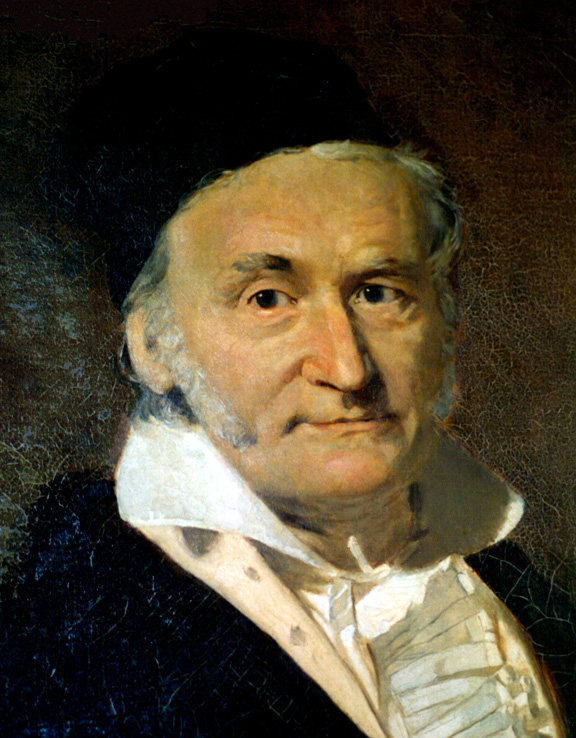 1+2+3+4+5+…+96+97+98+99+100=

1+100=101
2+ 99 =101
3+ 98 =101
.					
.
.
101*50=5050
Белый стих
Счет
Два прилагательных
Три глагола
Фраза из четырех слов
Слово-ассоциация
Спасибо за внимание!!!